Доброе утро!
Урок русского языка 
2 класс
Л.А.Рындыч
Учитель начальных классов
ГБОУ школа №695 «Радуга»
Санкт-Петербург
Имя существительное
Повторение изученного
Имя существительное
ОБОЗНАЧАЕТ
ПРЕДМЕТ
ВЕЩИ
ЛЮДИ
ЯВЛЕНИЯ
ПРИРОДЫ
ЖИВОТНЫЕ
ЧУВСТВА…
КАЧЕСТВА...
НАСЕКОМЫЕ
КТО?      ЧТО?
Чистописание
Словарная
    работа
ЧТО?           КТО?
футбол -
фигура -
фокус-
фонарь -
футболист
фигурист
фокусник
фонарщик
Владимир Иванович Даль
КТО?                    ЧТО?
Трудолюбие
Упорство
Любознательность
Наблюдательность
Терпение
Доброта
Смелость
Дисциплинированность
Врач
Моряк
Ветеринар
Писатель
Ботаник
Географ
Этнограф
Военный
Владимир Иванович Даль создал Толковый словарь   живого великорусского языка.
 живые русские слова
пословицы
поговорки
песни
игры
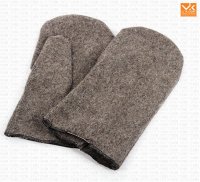 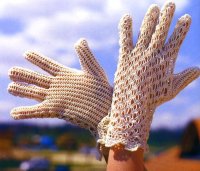 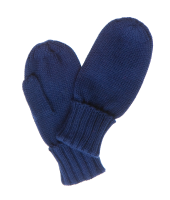 РУКА               ПЕРСТ           ВАРИТЬ
РУКАВИЦы, ПЕРЧаТКИ,ВАРЕжКИ.
Физминутка
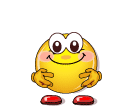 Однокоренные слова
Рукавица,  рукавичка, рукав,  ручка,  ручной,
 рукопись.
Учебник стр.9упр.234
ВОЛ
ЦАПЛЯ
ЗВЕРЬ
РАК
СОМ
КОЛ
КАПЛЯ
ДВЕРЬ
МАК
ДОМ
Домашнее задание: учебник стр. 10    упр.237
Вы довольны своей работой на уроке?
Спасибо за урок!
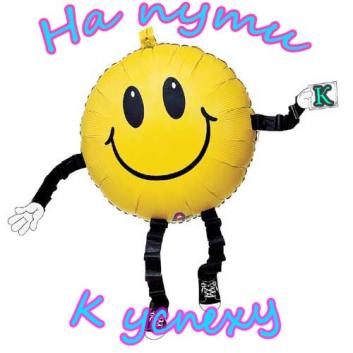